السلم المجتمعي
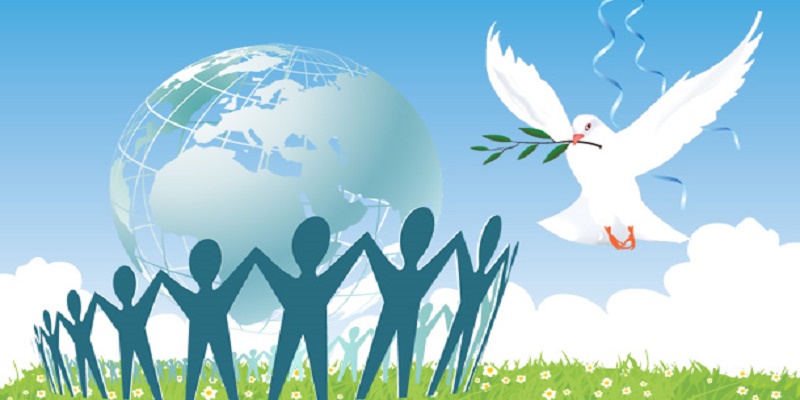 أولاً : مفهوم السلم داخل المجتمع
السلم المجتمعي :
            التوافق والتعايش والوئام بين مختلف الجماعات داخل المجتمع في اطار من الأخوة والتعاون.
عرف
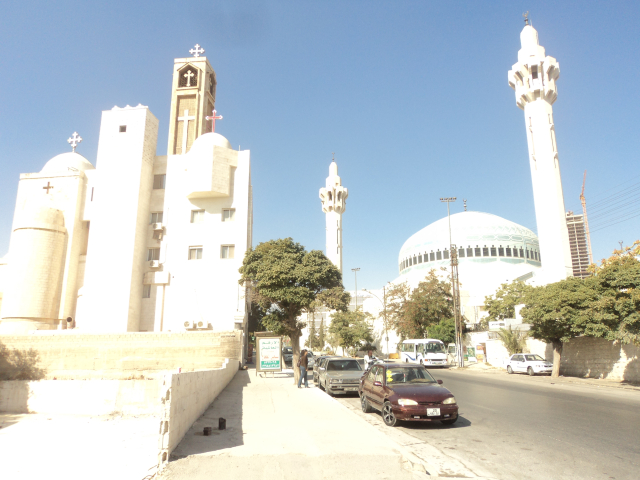 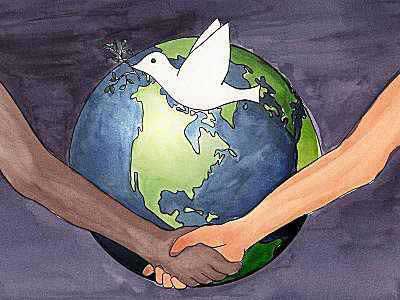 التوافق والتعايش والوئام يعني:
قبول الآخر، والاقناع بدلا من فرض الرأي بالقوة أو بالتهديد و تفهم حاجات الآخر .
ما أهمية الحوار في نشر السلم المجتمعي؟
أهمية الحوار
3. يكتشف المتحاورون بالحوار ما خفي عنهم من الحقيقة .
1. وسيلة للاتصال والتواصل بين الناس .
2. يستخدم المتحاورون الحوار لمعرفة الحقيقة .
جهات تشترك في تحقيق السلم  المجتمعي
2 – دور العبادة
احترام افراد المجتمع .
اللجوء الى الحوار في حل المشكلات .
3 – وسائل الاعلام
نشر السلم عن طريق وسائل الاعلام .
التوعية بأهمية الابتعاد عن العنف
1- الاسرة 
تعلم الأسرة الفرد اسس الحوار والتفاهم والتعايش مع الاخرين .
4 – المدرسة
تعلم المدرسة على نبذ السلوكات السلبية للطلبة وتعزيز السلوكات الايجابية مثل :
احترام الاخرين وتقبل اراء الاخرين .
تنمية مبادىء الحوار الهادف بين الطلبة .
عدد ؟
الآثار الناتجة على المجتمع من انتشار السلم المجتمعي